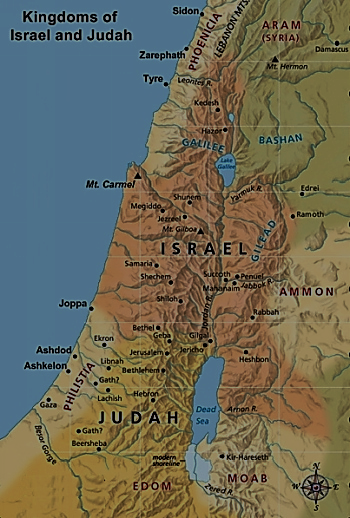 Acts 1:12
Mount of Olives
Jesus’ ascends from this mountain
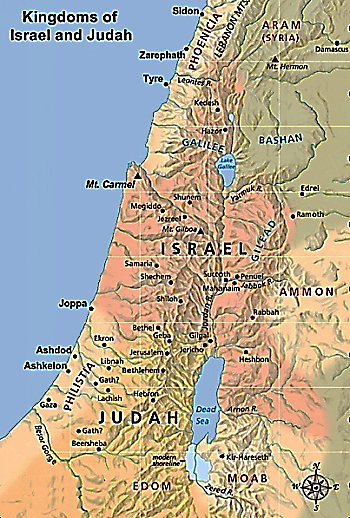 He will descend on this mountain at the end of history when he returns at his Second Coming (Zech. 14).
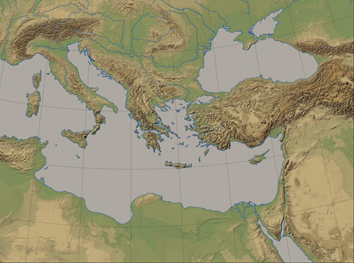 Acts 2:8
Rome
Asia
Pontus
Phrygia
Cappadocia
Pamphylia
Mesopotamia
Parthian Empire
Crete
Cyrene
Jerusalem
Media
Libya
Elam
Egypt
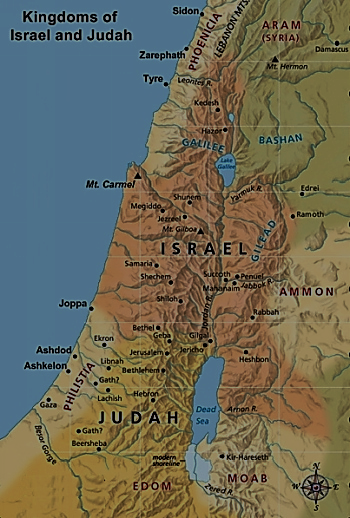 Acts 3:1
Gate Beautiful
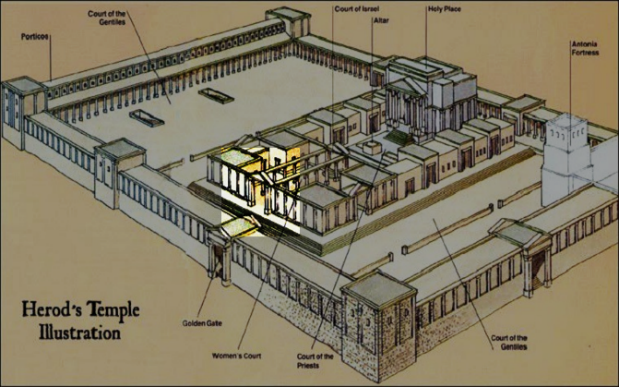 Solomon’s portico
Solomon’s portico
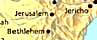 Eastern gate of the Temple
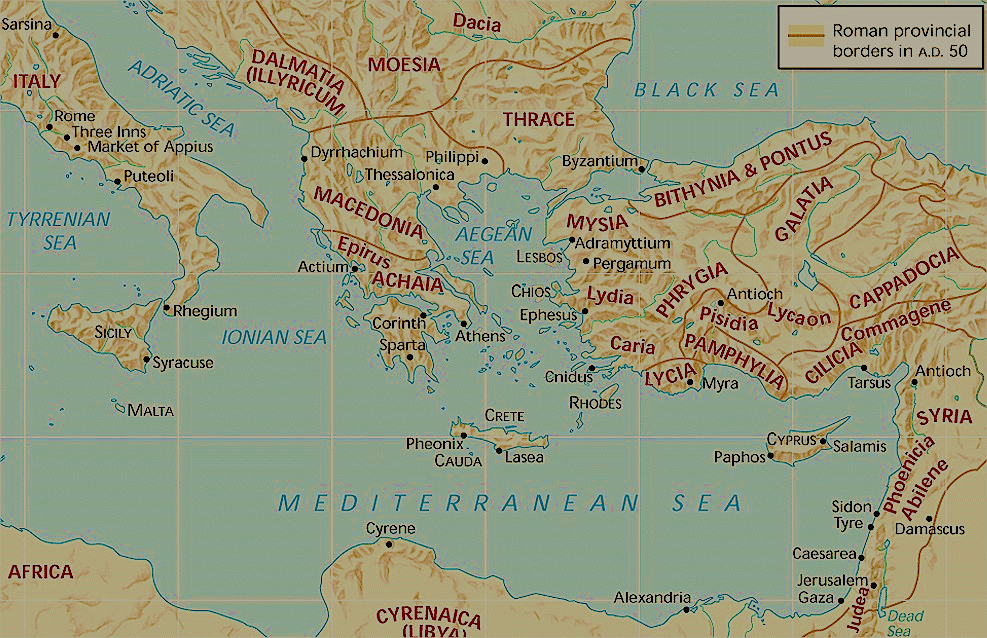 Acts 4:36
Barnabas sold his beachfront property in Cyprus (Acts 4:36-37)
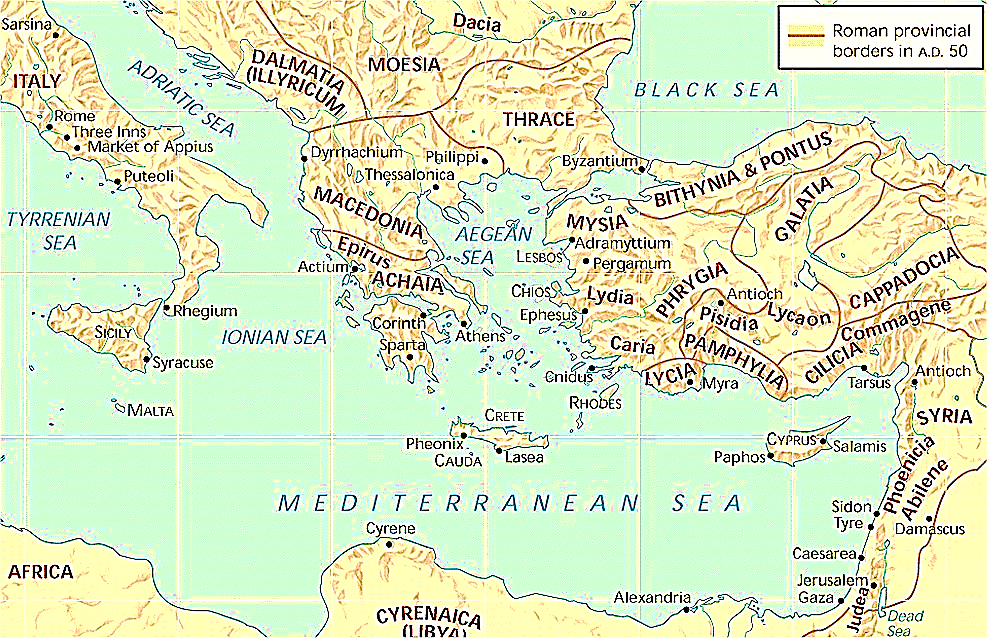 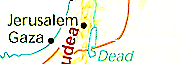 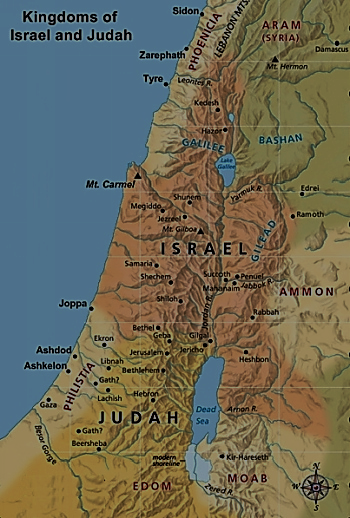 Acts 8:1
Because of persecution, the gospel spreads
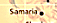 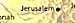 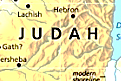 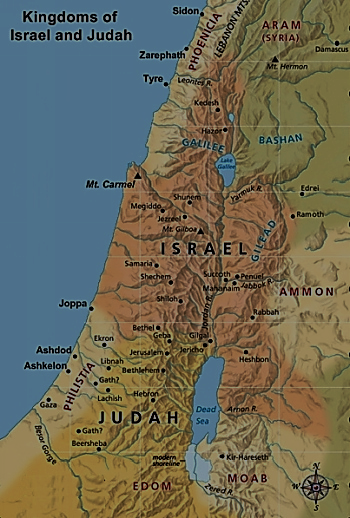 Acts 8:14
Apostles send a delegation to Samaria
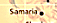 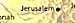 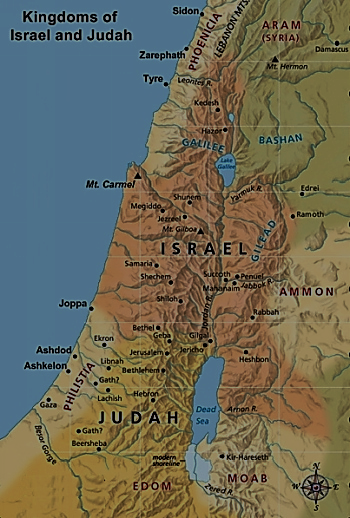 Acts 8:26
An angel leads Philip down a “desert road” to Gaza to meet the Ethiopian Eunuch
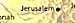 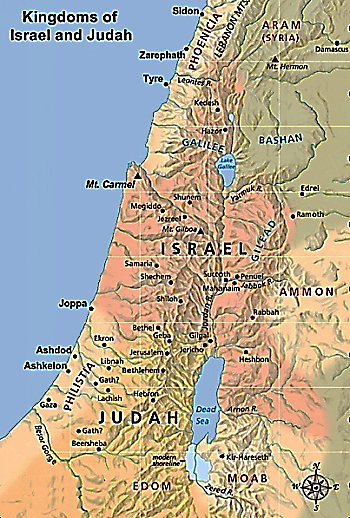 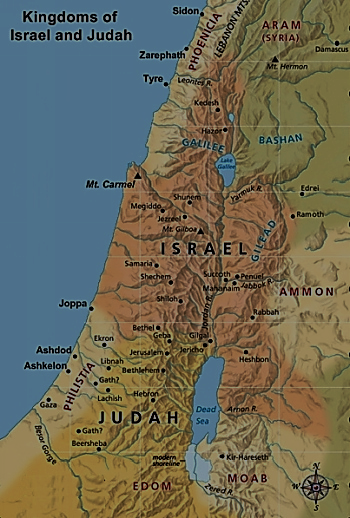 Acts 8:40
The Holy Spirit snatches Philip from Gaza to Azotus
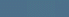 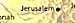 Azotus
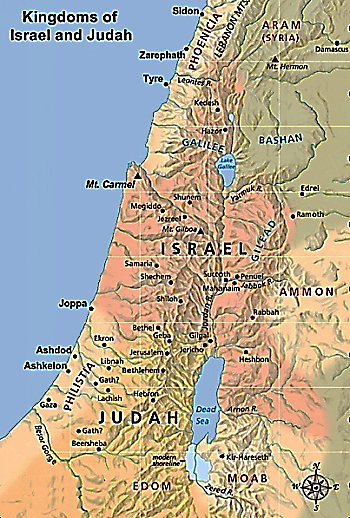 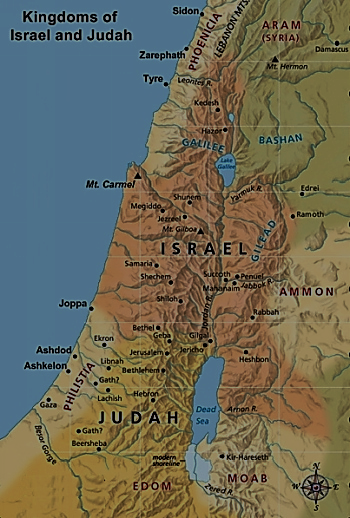 Acts 9
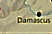 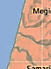 Caesarea
Saul (Paul) goes to Damascus to stop Christianity…

Christ goes to Damascus to stop Saul (Paul)
Saul (Paul) comes to Jerusalem after 3 years (Acts 9:26; Gal. 1:18).
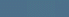 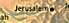 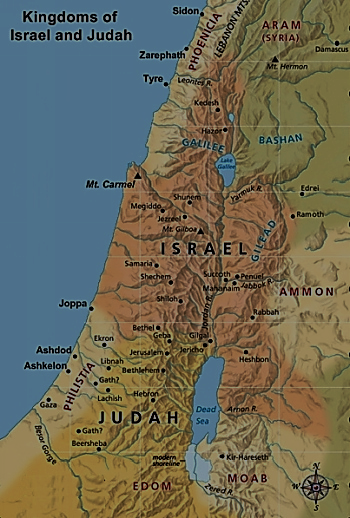 Acts 10
Cornelius
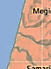 Caesarea
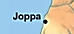 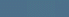 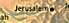 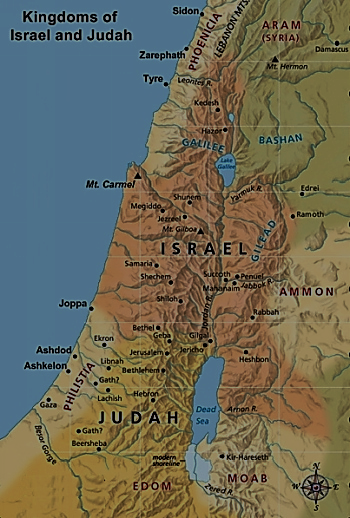 Acts 11
Cornelius
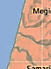 Caesarea
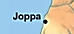 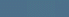 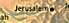 Peter goes back to Jerusalem to explain what happened in Caesarea
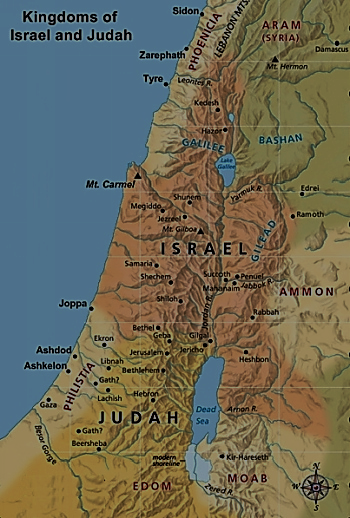 Acts 12
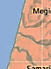 Caesarea
Herod travels back to Caesarea, gets worshipped as a god, and drops dead
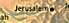 Herod Agrippa I executes James, and he imprisons Peter (~AD 44)
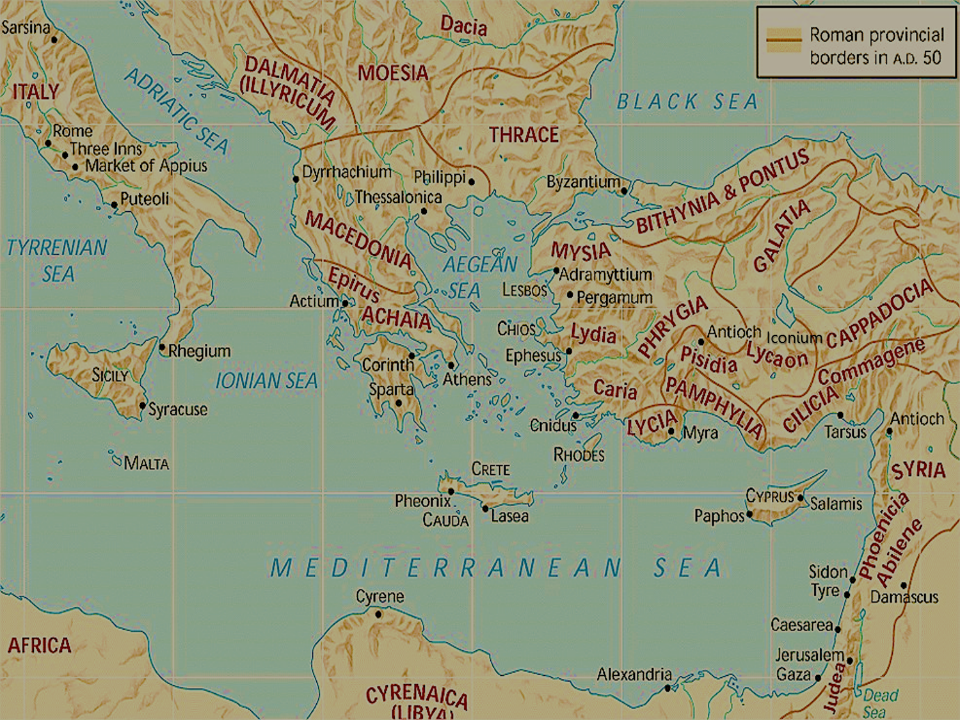 Acts 13
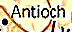 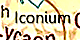 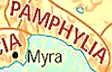 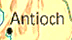 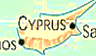 John Mark flakes out and goes back to Jerusalem (v.13)
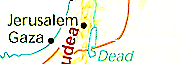 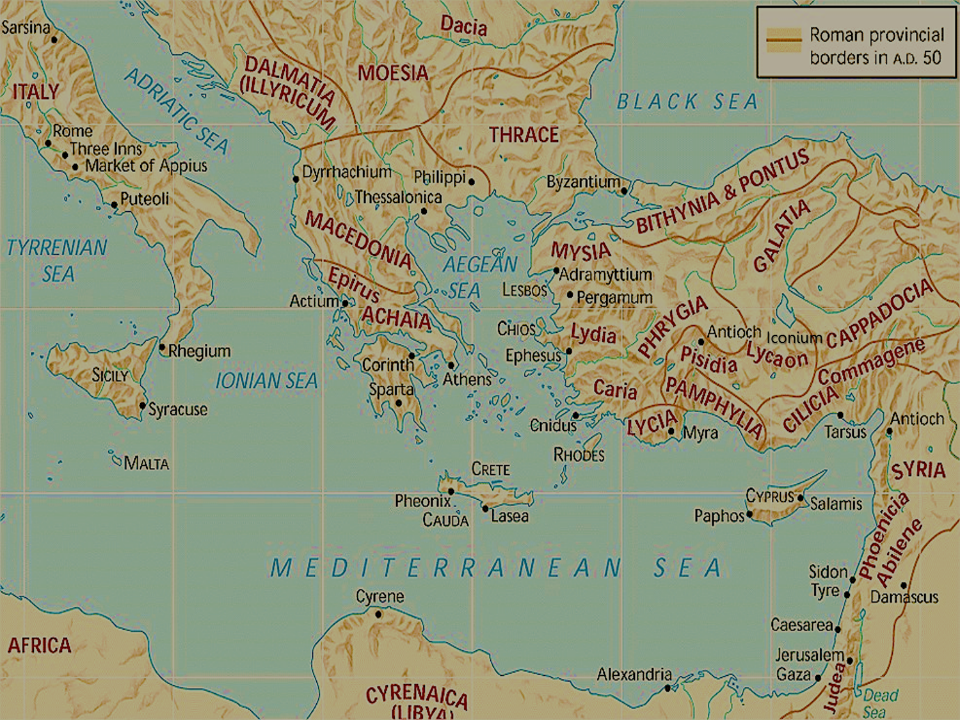 Acts 14:24
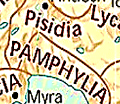 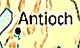 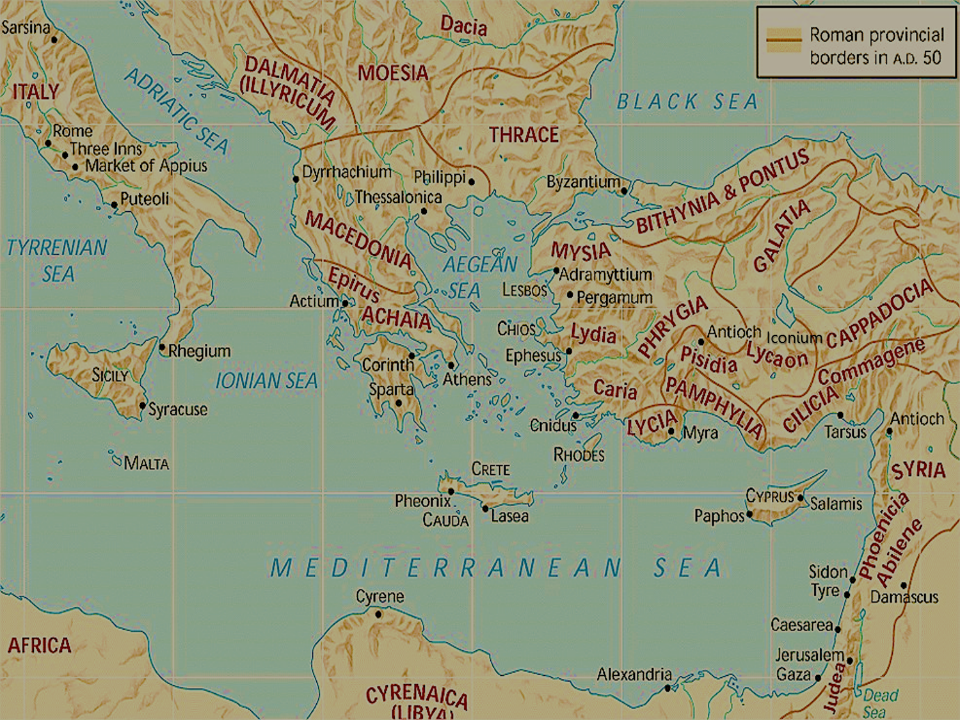 Acts 15:36-41
Paul and Silas travel where he had “proclaimed the word of the Lord” (v.36).
Note: on their first missionary tour, they didn’t go through Cilicia. These must have been churches Paul planted in his “lost years” (Gal. 1:21).
Paul wasn’t twiddling his thumbs during this time; he was witnessing (Acts 9:22), making disciples (Acts 9:25), and planting churches.
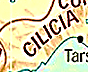 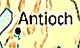 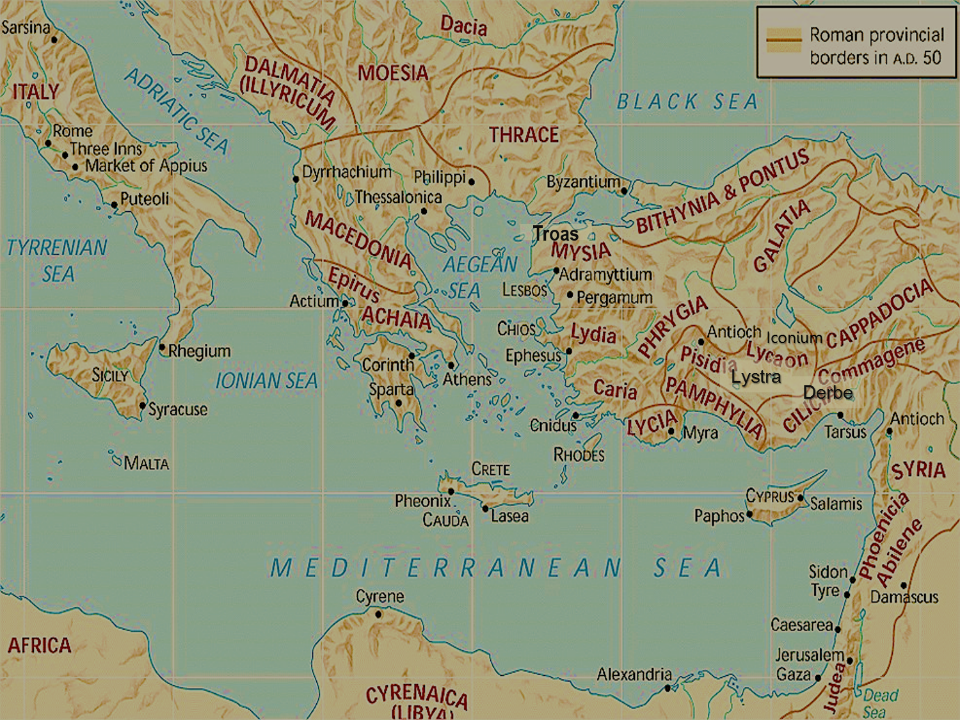 Acts 16
Blocked from going into Bithynia (v.7)
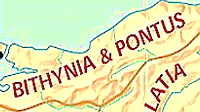 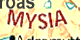 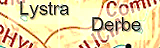 Paul picks up Timothy as a disciple and future coleader (vv.1-3).
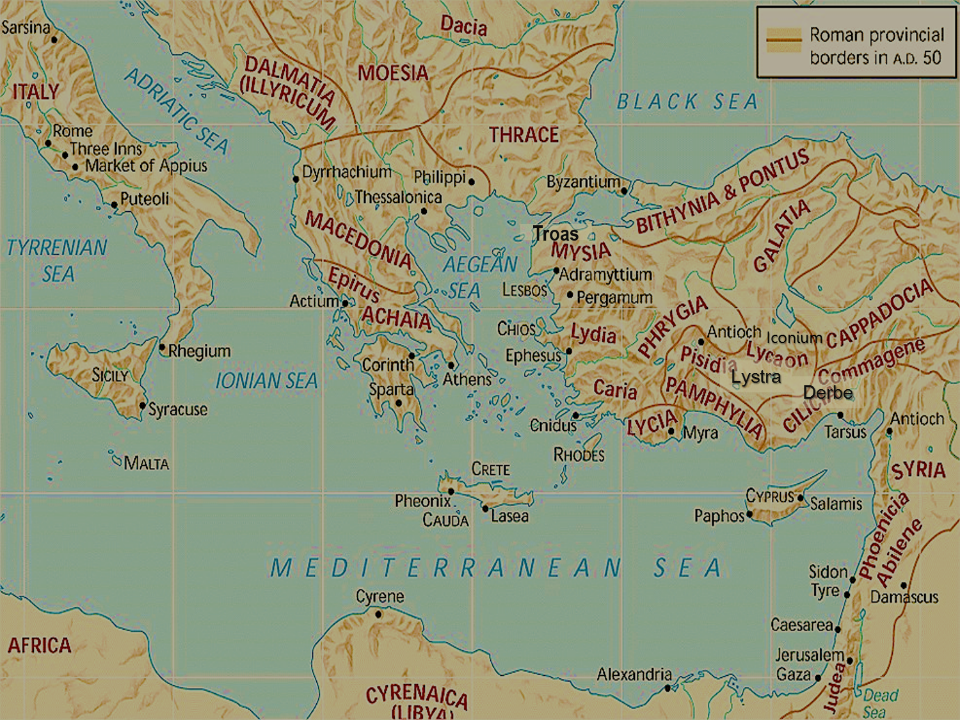 Acts 16
“We” passage means Paul picked up Luke in Troas (vv.10-17)
Vision of a man (v.9)
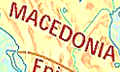 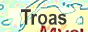 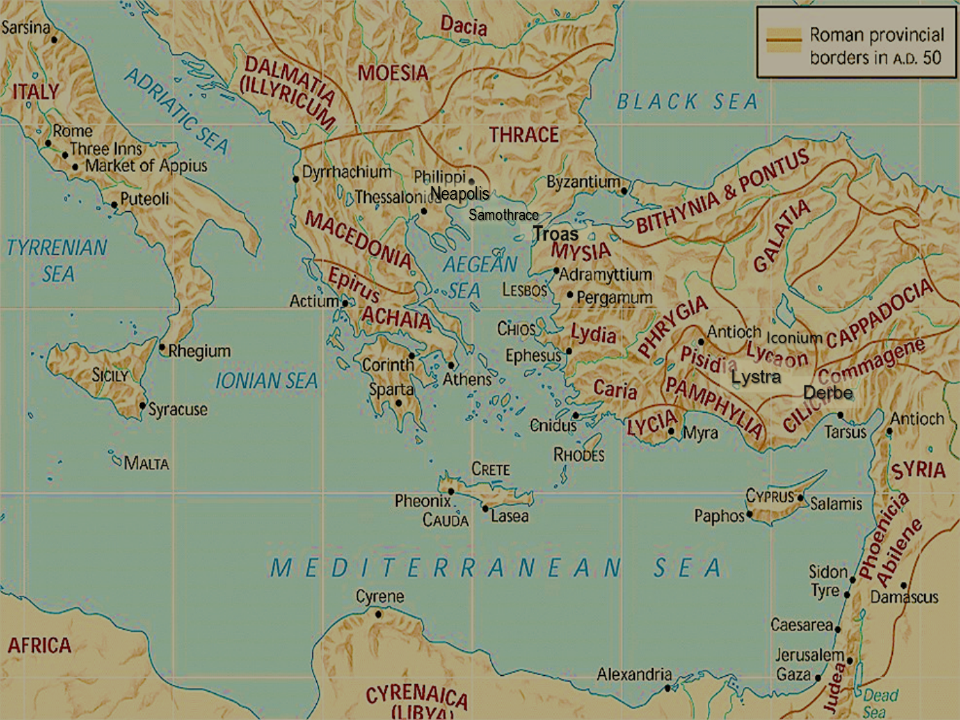 Acts 16:11-40
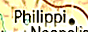 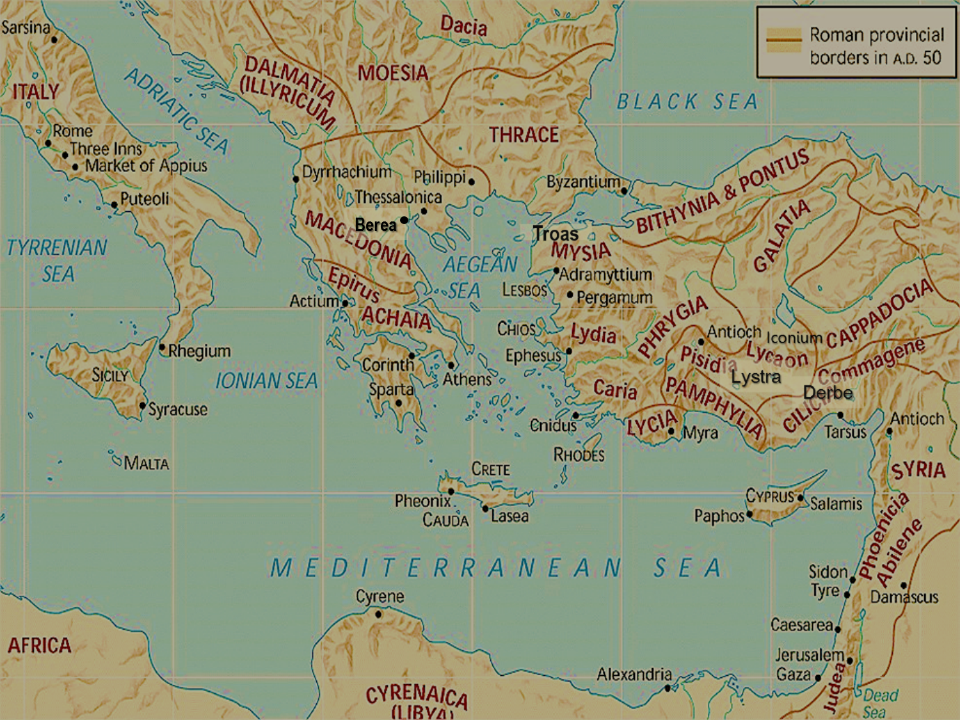 Acts 17
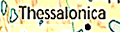 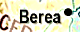 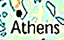 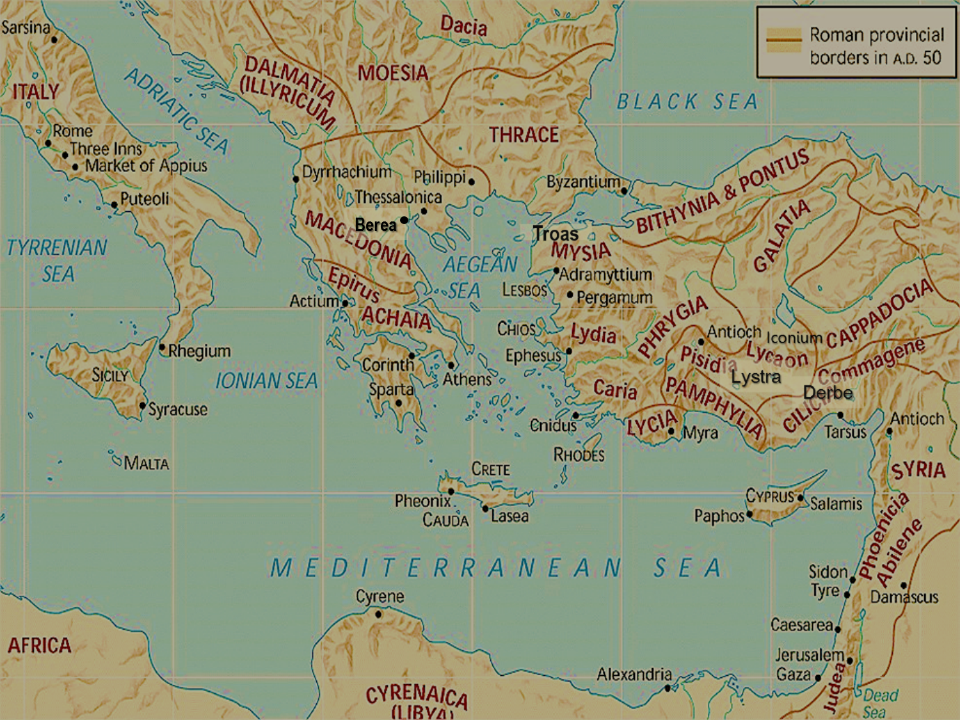 Acts 18
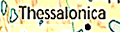 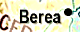 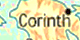 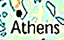 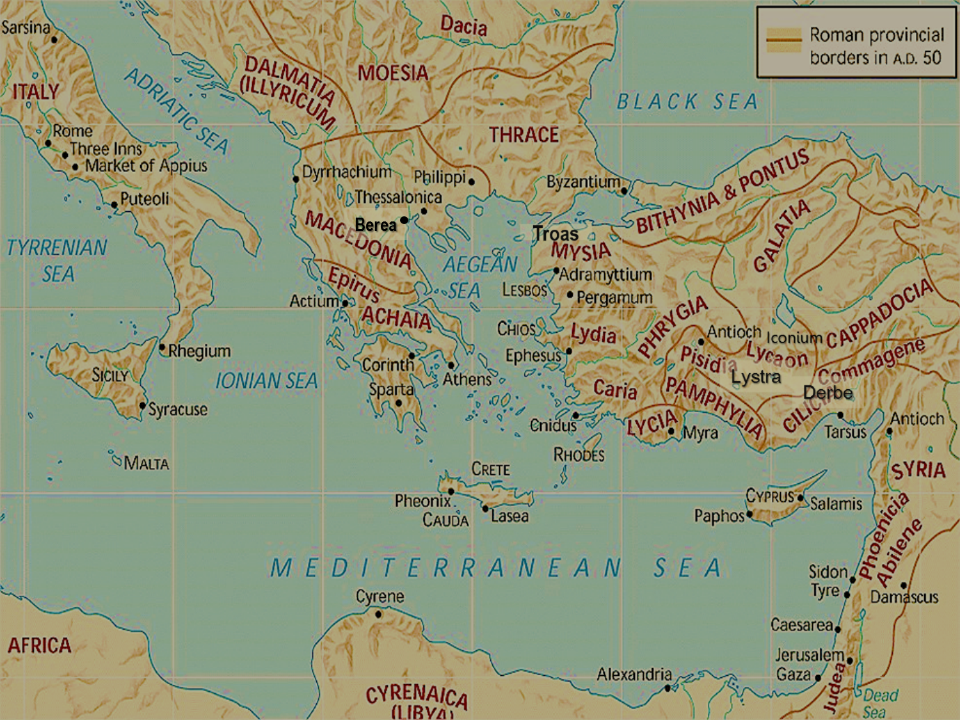 Acts 18:18
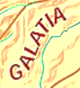 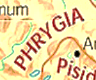 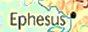 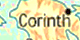 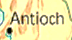 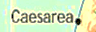 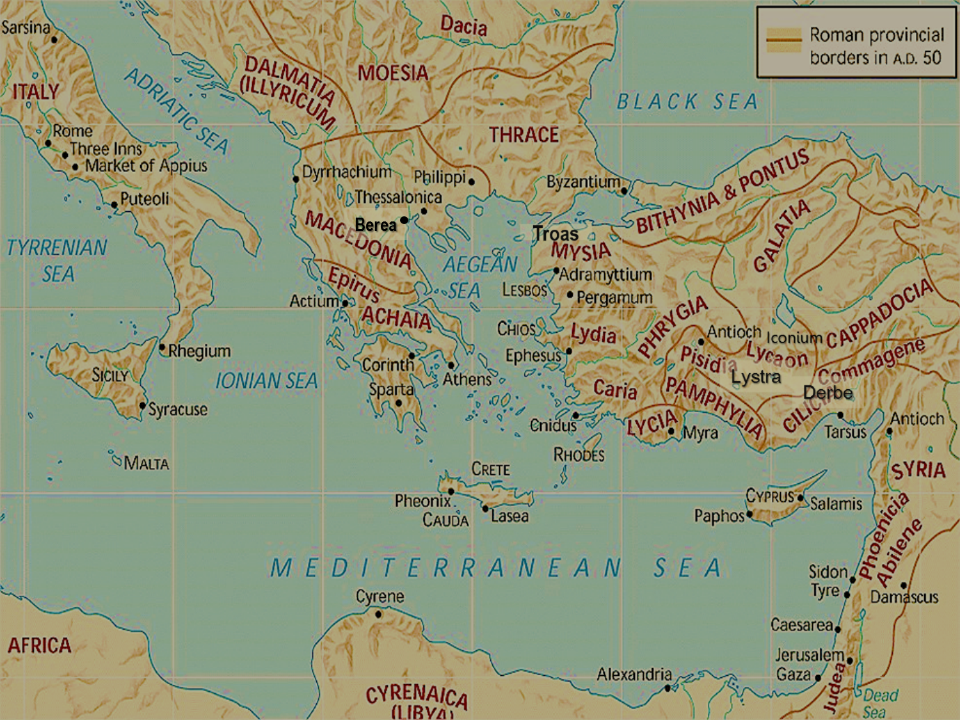 Acts 18:24
Apollos preaches in Corinth and Achaia
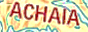 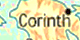 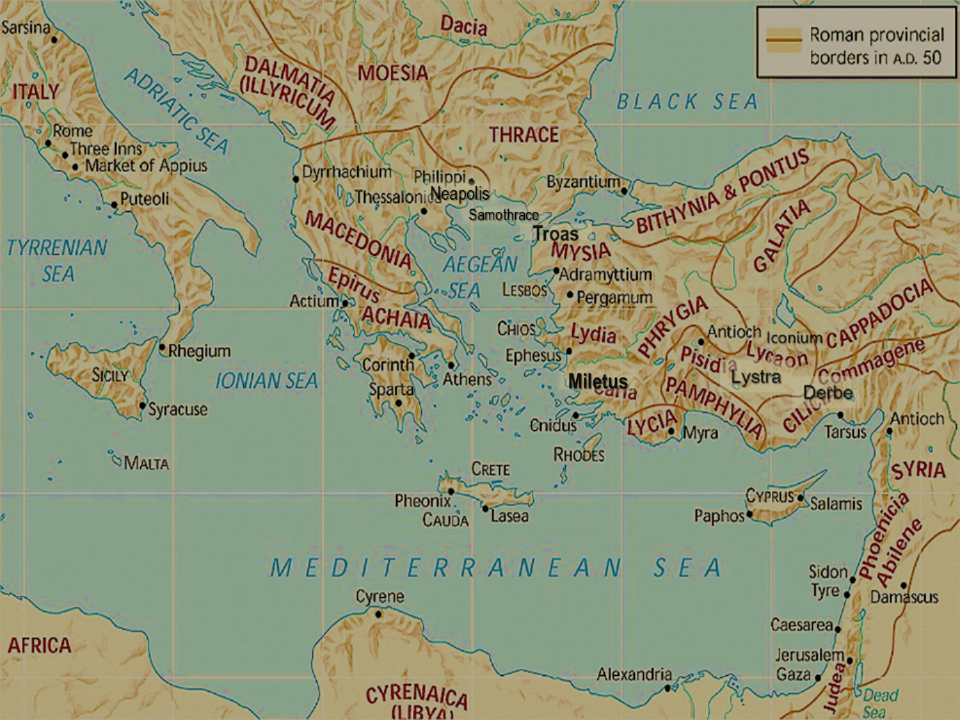 Acts 20
“We passage” means Paul picked up Luke in Philippi (v.5).
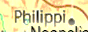 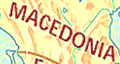 Ephesian elders meet up with Paul for one final teaching and to say “goodbye”
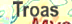 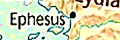 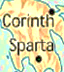 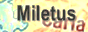 Paul spends “three months” in Greece and probably writes Romans (v.3)
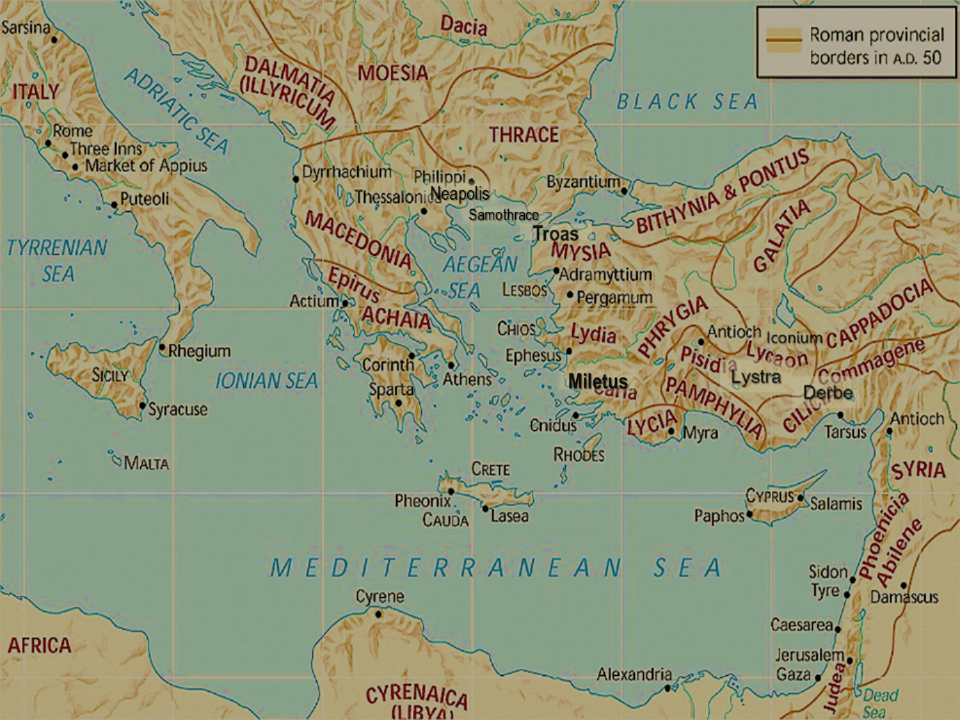 Acts 21
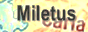 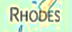 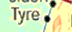 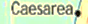 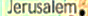 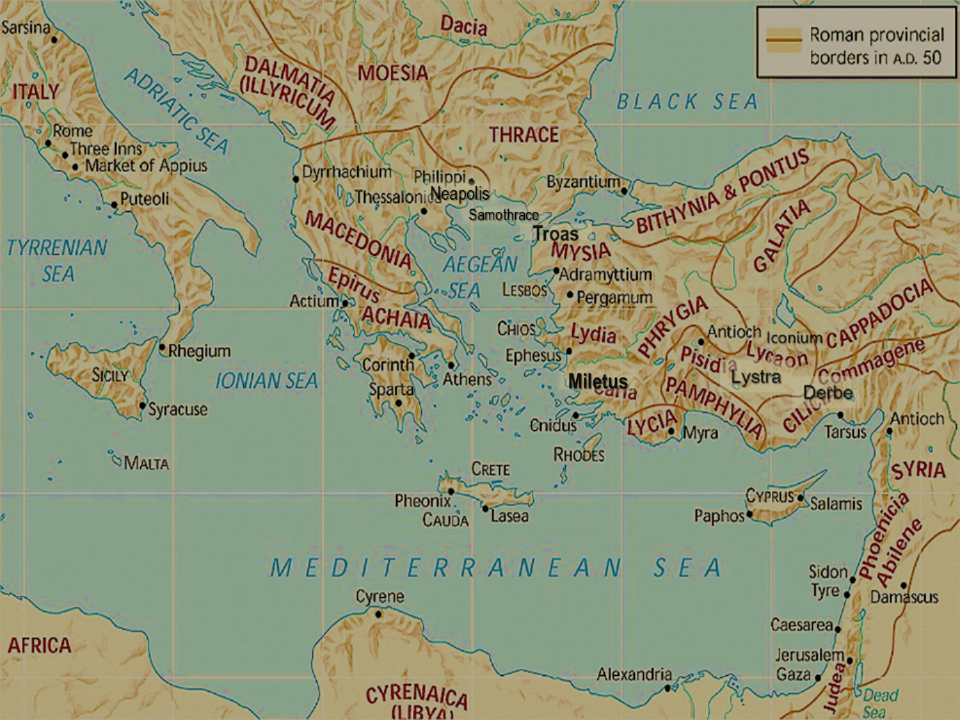 Acts 23
The Roman commander transports Paul by night for his own safety
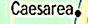 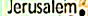 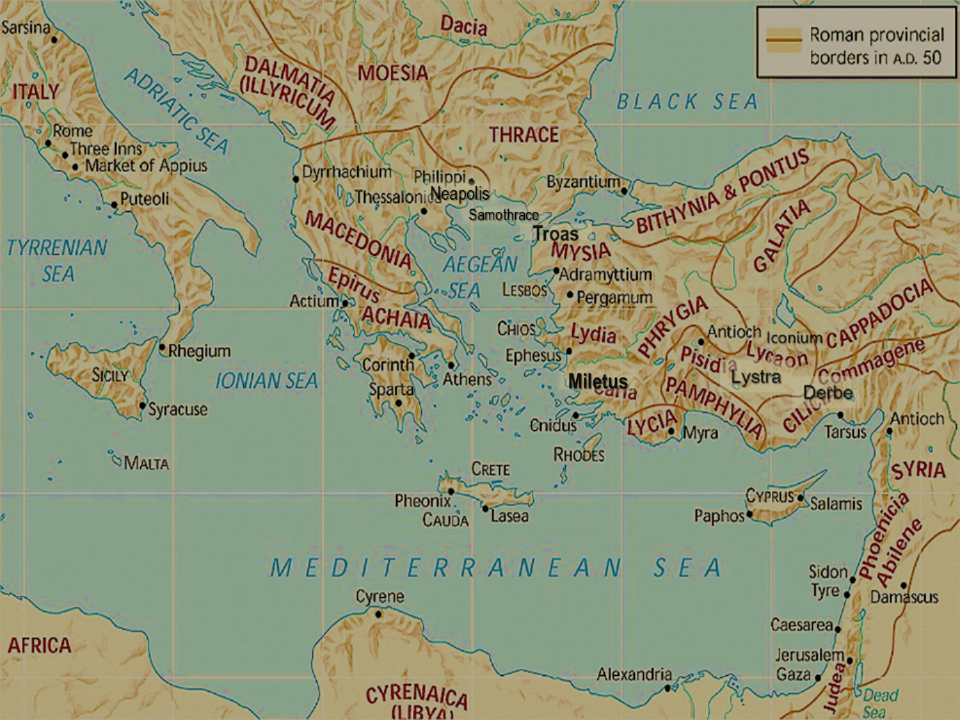 Acts 24
Felix holds Paul here for two years (waiting for a bribe).
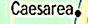 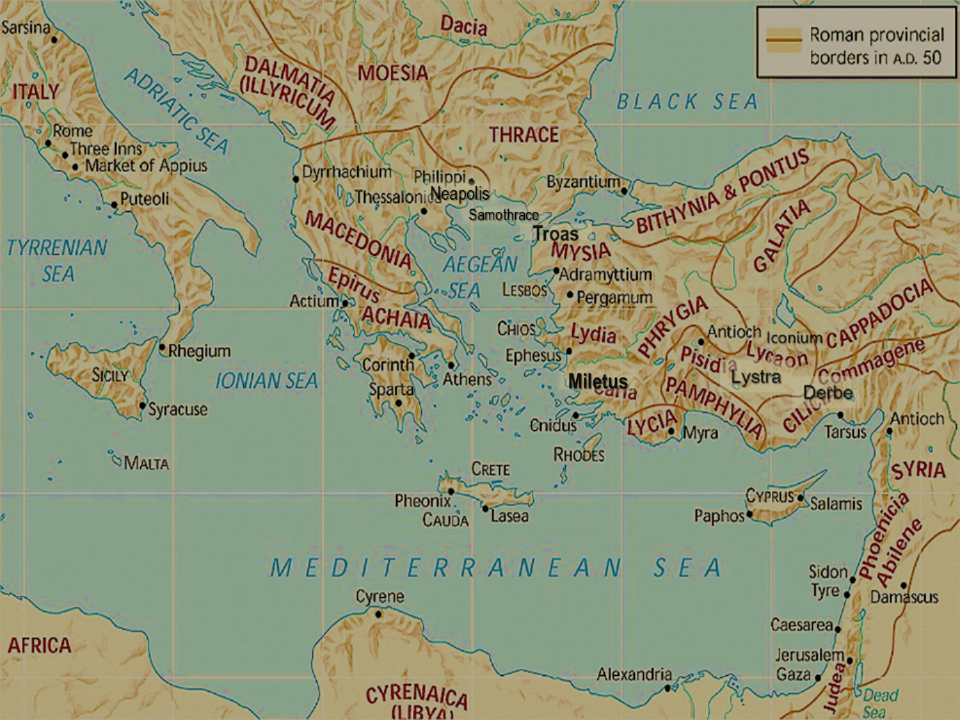 Acts 24
Paul shares about Christ with Governor Festus, and it frightens him.
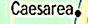 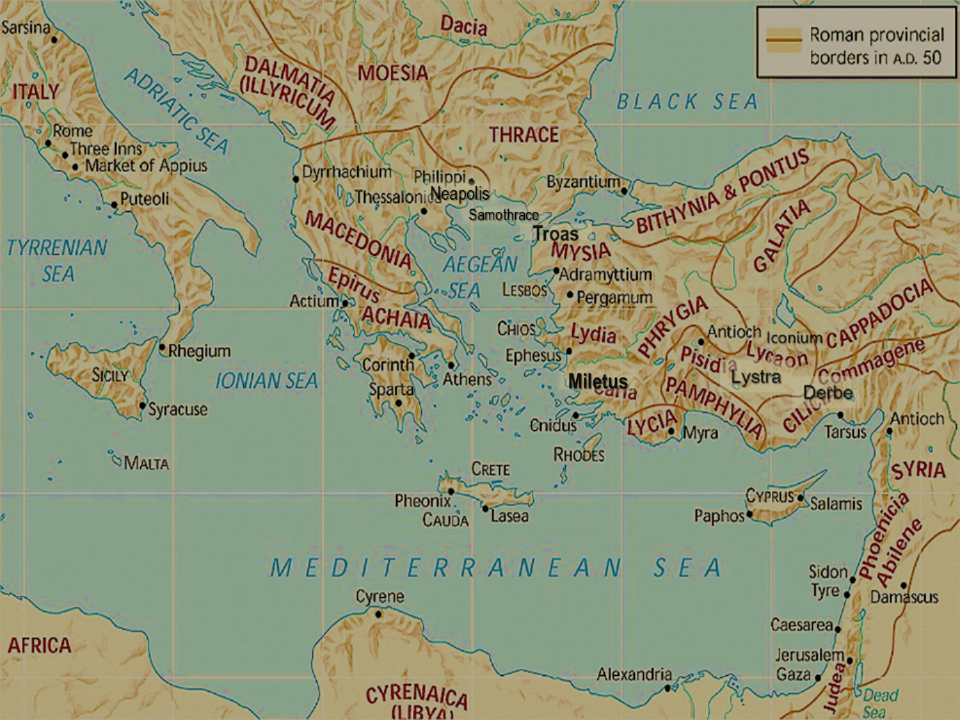 Acts 25
Festus holds Paul here. He invites Agrippa II and Bernice (his sister) to listen to Paul’s testimony.
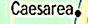 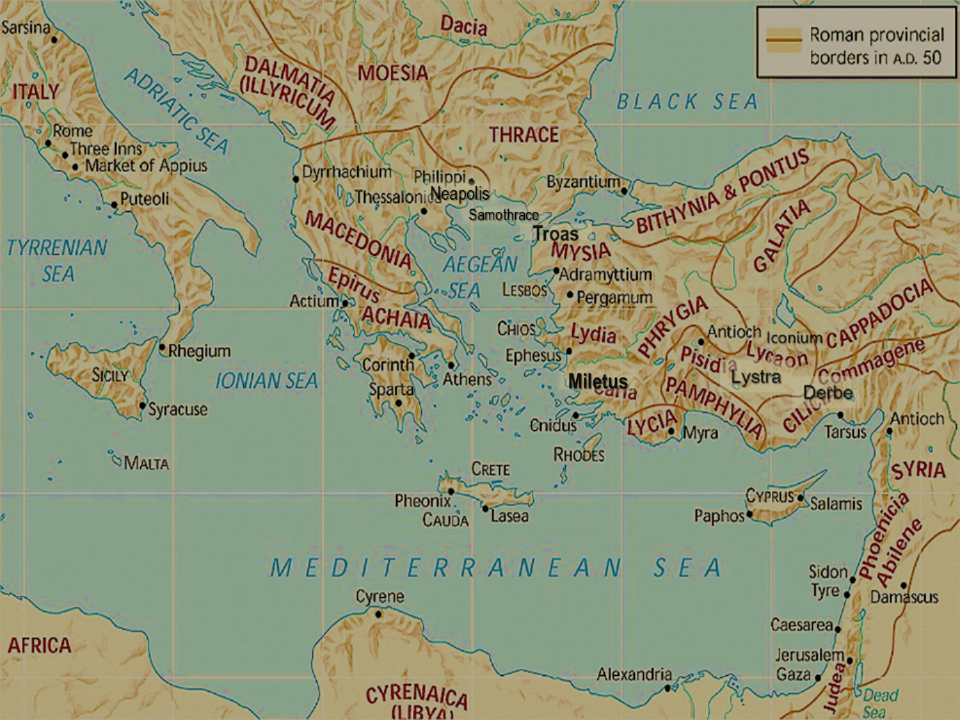 Acts 26
Paul defends himself before Agrippa II and Bernice
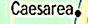 Paul begins his trip to Rome to stand before Caesar
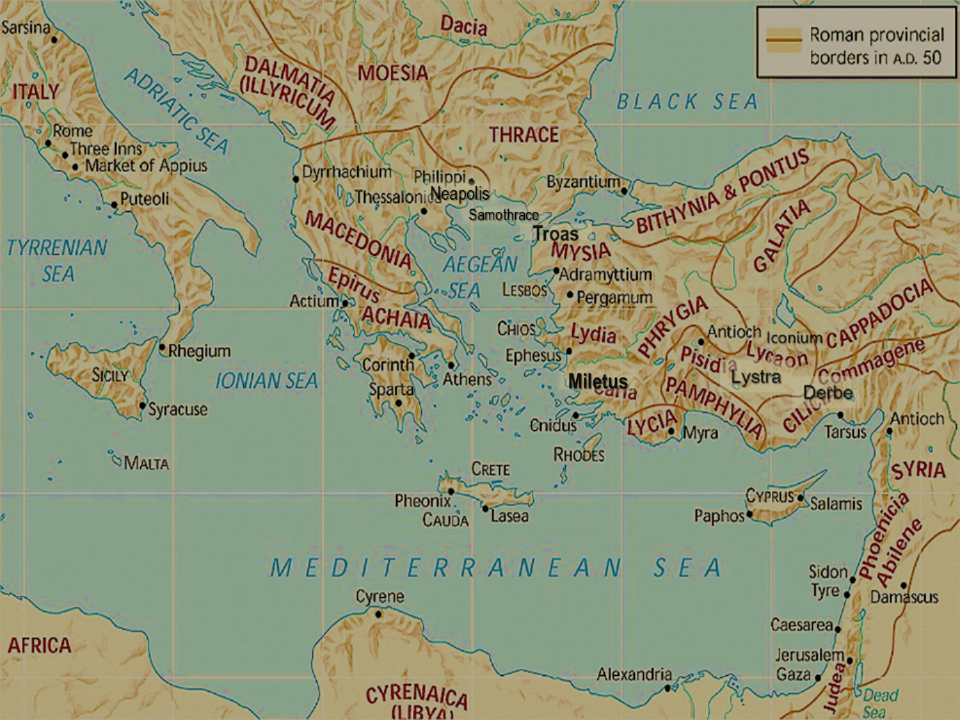 Acts 27
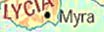 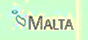 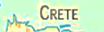 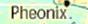 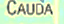 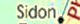 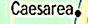 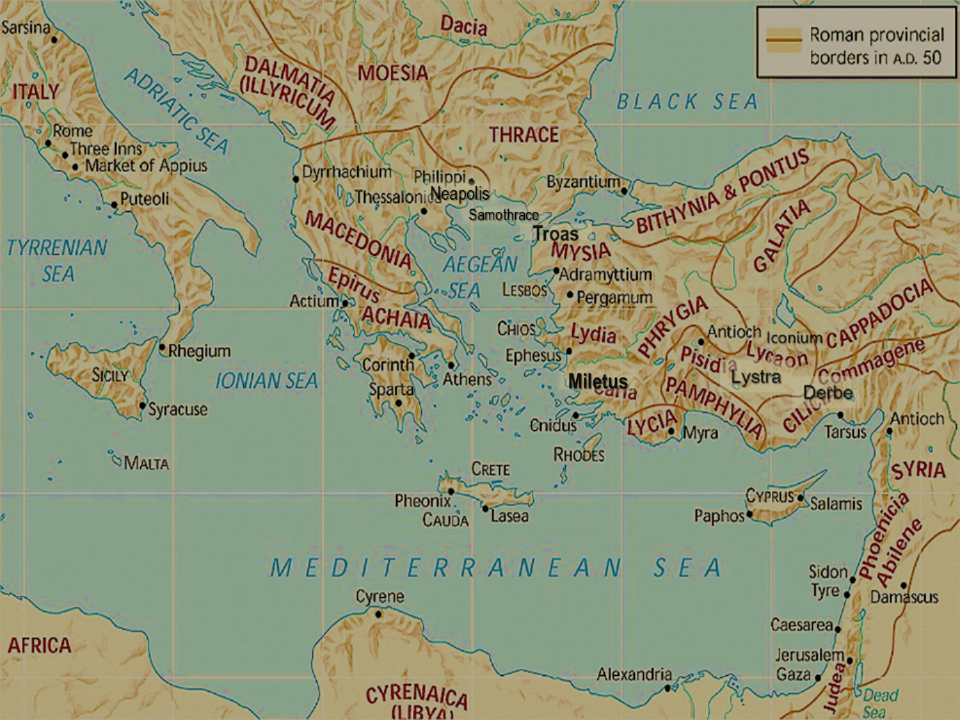 Acts 28
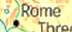 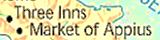 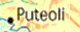 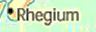 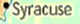 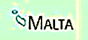